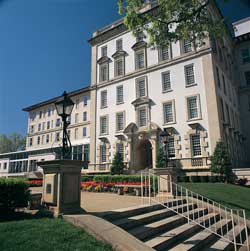 “Stop trying to reinvent the wheel”ACS 4th year Prep Curriculum Update
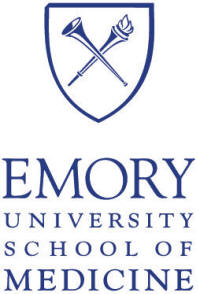 Surgical Education Week
30 April 2018
Landing Page
Curriculum Builder Page
What do I need?
Course Completion and Grades
Certificate Generation
Letters
Certificate
What it includes
30 goals
6 competencies
122 individual objectives
Hands-on and cognitive modules
Resources needed 
Instructors guides and assessments
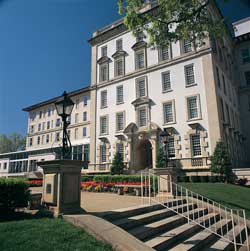 “Stop trying to reinvent the wheel”ACS 4th year Prep Curriculum Update
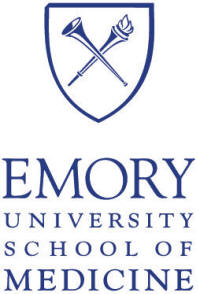 Surgical Education Week
30 April 2018